Writing an Assessment Report for Institutional Effectiveness (IE) Units on AEFIS for Accreditation
Texas A&M International University
Office of Intuitional Assessment, Research, & Planning
Assessment Specialist – Vanessa Martinez
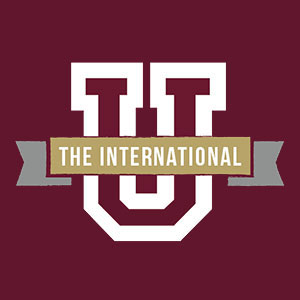 Logging into AEFIS
Website: Tamiu.aefis.net
Make sure to have Duo Connect to login.
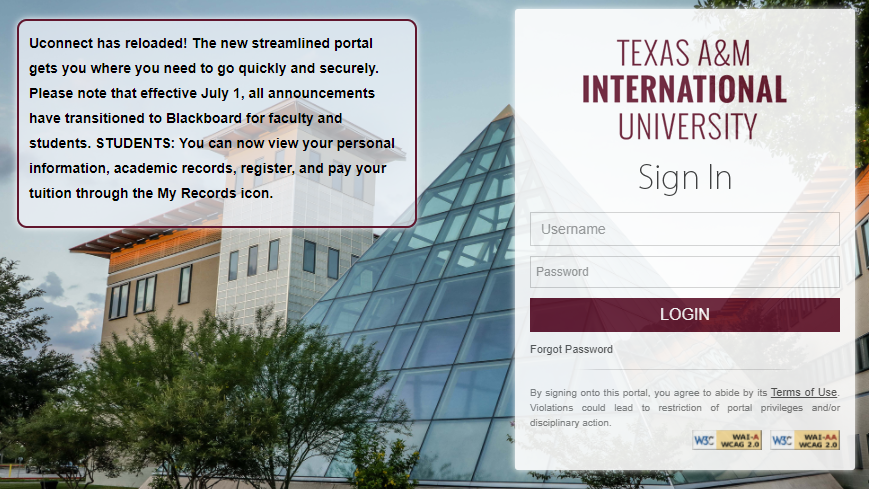 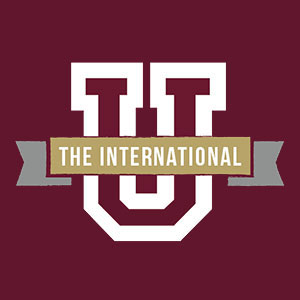 AEFIS Homepage – Once Entered
This screen shot may have more items presented than yours will when you login.
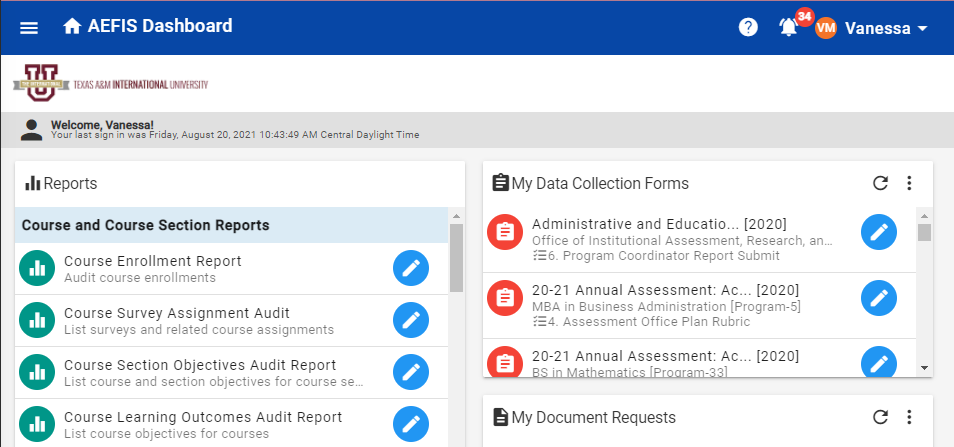 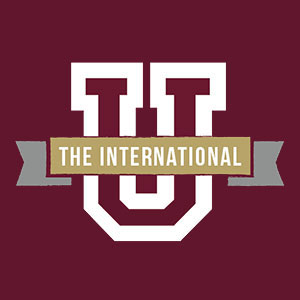 Entering your Assessment Plan
When you first enter into AEFIS, your “Action Items” will display on the right side of your screen. To enter your assessment plan click on the blue pencil.
This step should be entitled “6. Program Coordinator Report Submit.”
If the step is not on 6 then it can mean multiple things, and we encourage you to reach out to our assessment office for clarification.
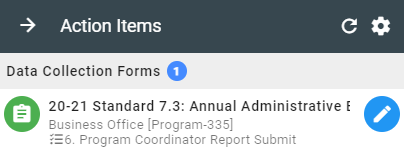 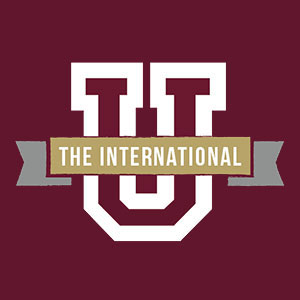 Assessment Plan Page
When you enter into your Assessment Plan you should see your office’s name under the blue banner.
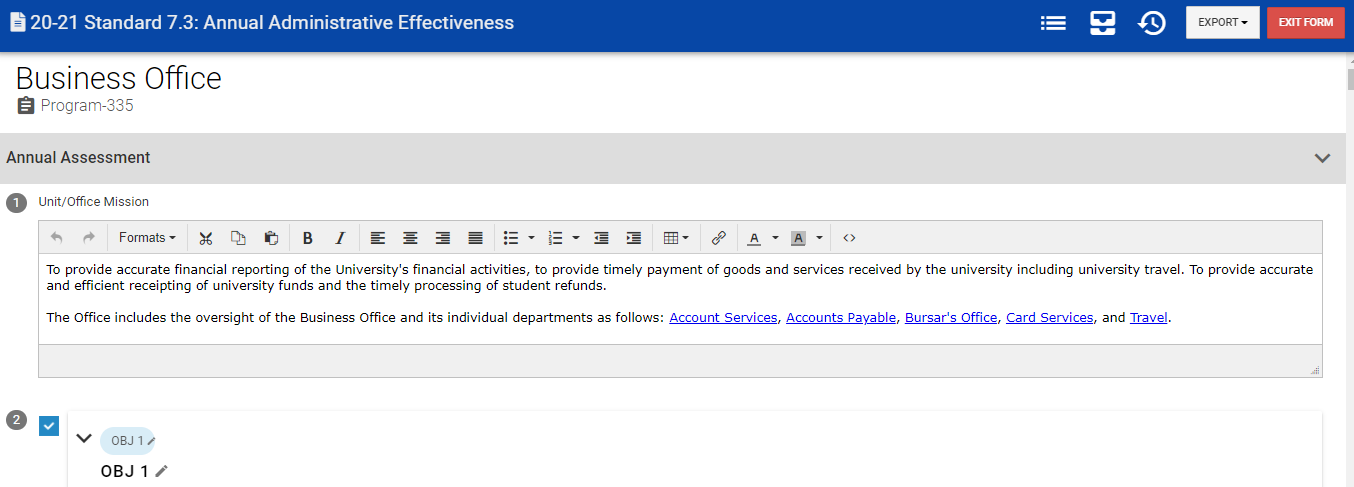 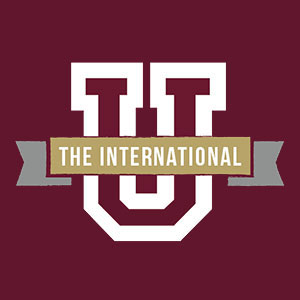 Findings
When you enter into the reporting area all of the sections previously accessible in the plan (Mission, Objectives, Measures, Targets, and Strategic Plan Alignments) are no longer editable.
As you continue to scroll down below each measure a new box will be presented entitled “Findings”.
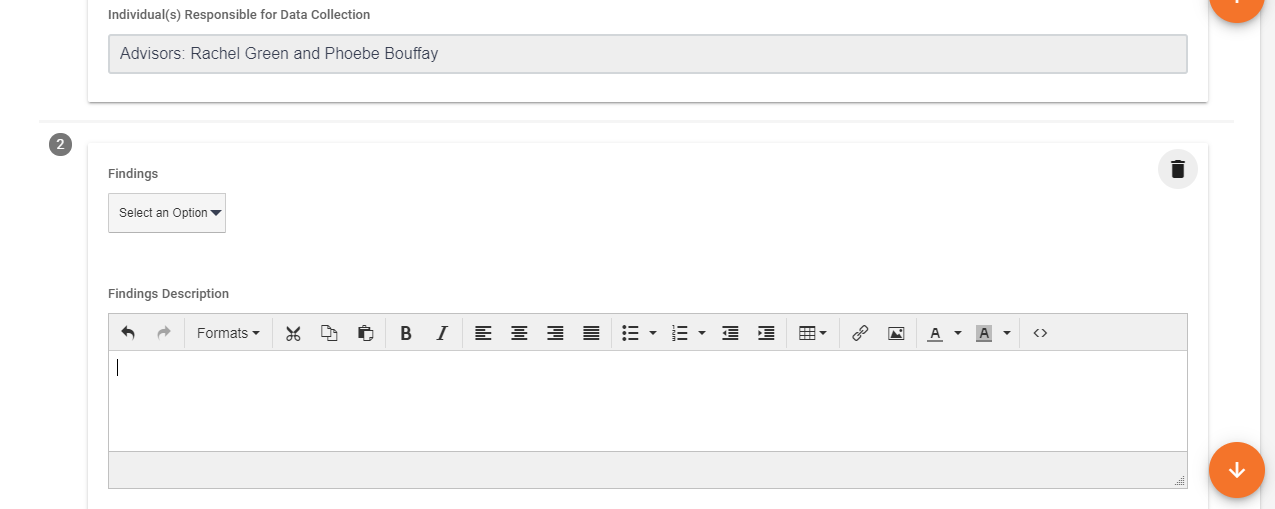 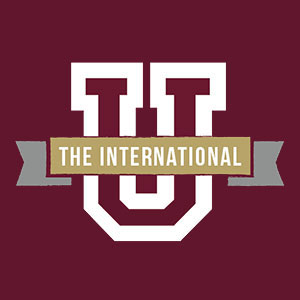 Why it is Important to Collect Data:
Data can provide credible evidence to show that your office is successful. 
The findings may uncover and address limitations. 
Data helps with internal quality, efficiency, productivity, funding, etc. 
The findings will help grow your office and the institution.
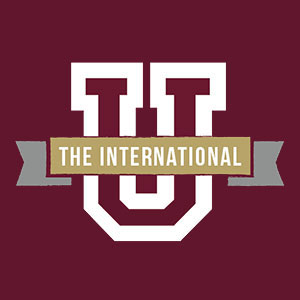 How Do We Collect Data?
Collecting information about your operation/office. 
Administration of services/programs
Processes involved in delivering services. 
Efficiency/ progress in meeting timelines/ goals. 
Using your measures to collect good information. 
Organizing data in ways that makes it easier to track, monitor, retrieve, and share.
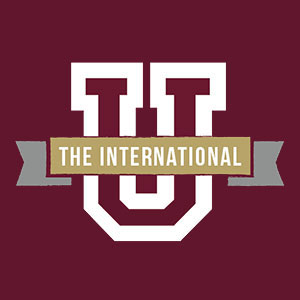 Entering Your Office’s Findings
For each measure you will need to select from the dropdown menu whether your findings measure was met or not met. 
Below the dropdown menu is a text box where your office will enter your findings. It is best practice to match your initial sentence to the target sentence used for the measure. For example:
Target: 80% of respondents will identify our services as a 3 or higher using a Likert scale. 
Findings: 87% of respondents rated our services as a 3 or higher using a Likert scale. 
After the initial findings sentence your office can then go into further detail about the findings and the details that are important (mean, n number, highest count, lowest count, etc.).
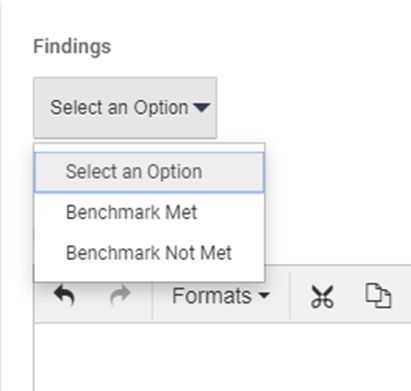 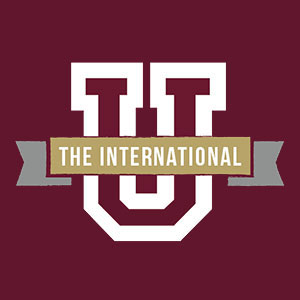 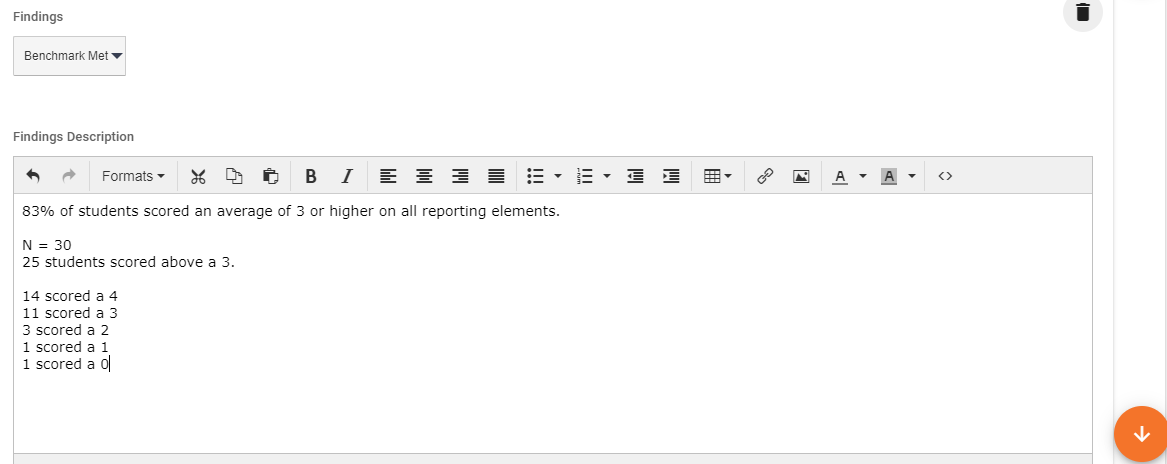 Data Analysis
Who analyzes the data?
The office assessment team who defined the objectives and measures for the assessment plan should reconvene to look at the data. 
The office assessment team should determine by the raw data if the objective’s target level was met, partially met, or nor met. You will also need to determine if further action is needed. This is the actual “assessment” part of the assessment process. 
How do you analyze the data?
Analysis should involve asking these questions about the results of each measure:
What specifically did your assessments show regarding proven strengths or progress you made on office objectives?
What specifically did your assessments show regarding office objectives that will require continued attention? 
What do you now know about the stated office objectives and targets, in terms of how they will contribute to your office?
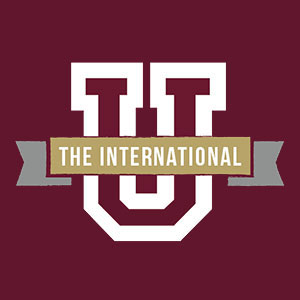 Managing Artifacts
On the upper right side of your office’s report you will see an image of a desk file organizer. 



Clicking this button allow each user to create: 
Tasks
Notes
Add Supporting Documentation
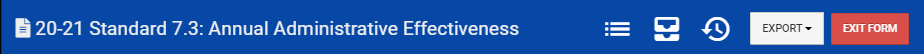 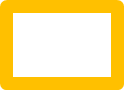 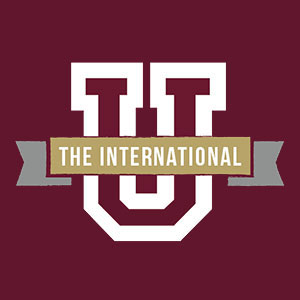 Creating Tasks for Other Assessment Staff
To create a task click + ADD in the pop out Attached Artifacts menu “Tasks” section.
This will activate a pop up where you can enter a task for another assessment staff member to complete. The task will send an email notification to that member.
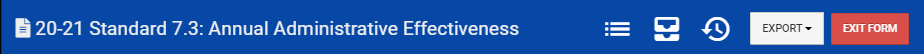 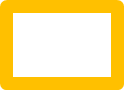 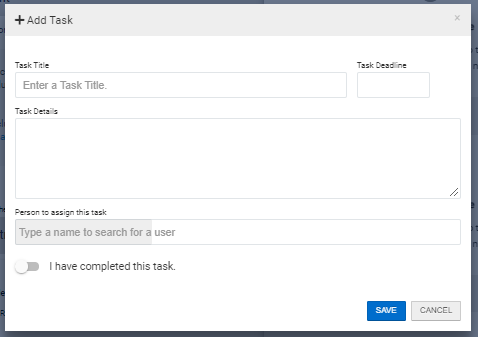 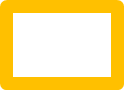 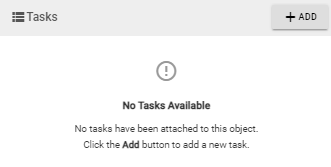 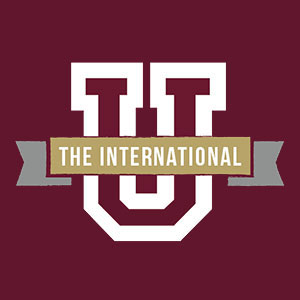 Uploading Supporting Documentation
Your office’s report will not be approved without supporting documentation. 
How to document:
Focus on only your office unit. 
Anonymity of all participants in your office’s measure has to be maintained. 
Clearly state how the findings were reviewed and the methodology utilized. 
Examples of documentation:
Copy of surveys, responses to surveys, documented records, logs, reports, tests, evaluations, interviews, simple counting, frequencies rates, percentages, summarizing data, gathering existing statistics, graphics, and charts.
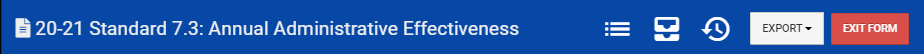 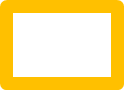 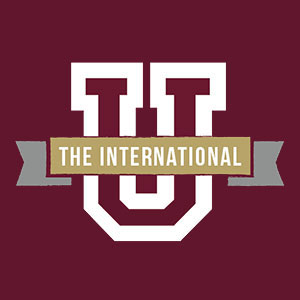 Printing or Sharing
On the upper right side of your plan you will see “Export”
By clicking export you have the option to Print directly or Download as a PDF. 
Please be patient as it does take some time to download/print. We suggest to print after submitting.
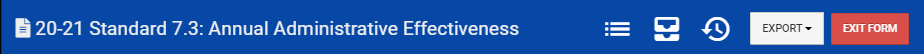 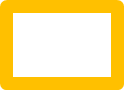 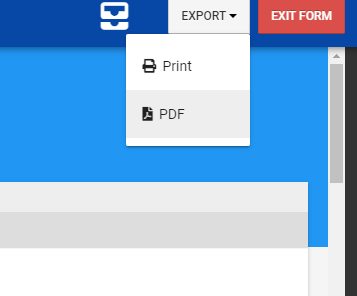 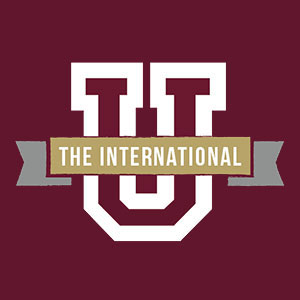 Submitting your Office’s Assessment Report
Once you are ready to submit simply click “I’m Finished, Submit.” 
Please note, AEFIS auto saves, but it is best to save your most recent work by pressing “Continue Later” at the bottom of the page.
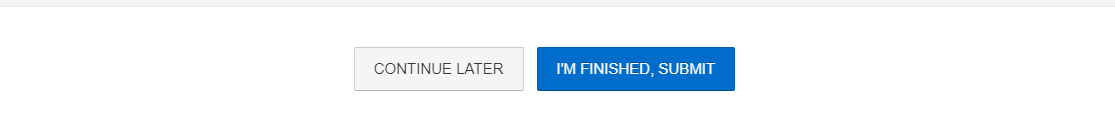 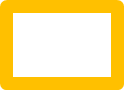 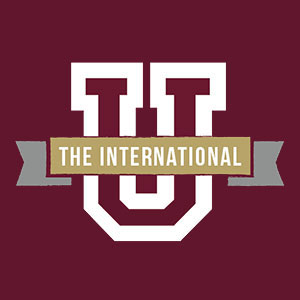 How to Find Submitted Reports
When on the main AEFIS Dashboard (Home Page)
Scroll to the widget titled “My Data Collection Forms”
Once submitted you will have a blank space here. Click on the triple vertical dots (this is a menu button), and select “In Progress Forms”
This will display your recently submitted documents. You can enter it by clicking the blue pencil so that you can print or save your responses.
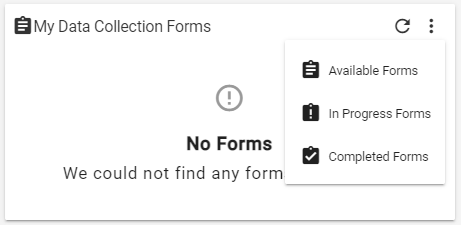 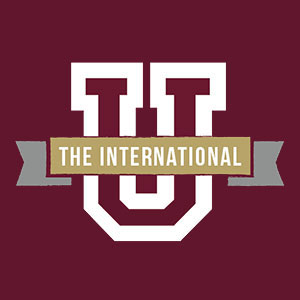 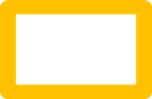 Need Help or Have Additional Questions
Please reach out to our office if you need any additional assistance or if you have any questions. We are here to help! 
Assessment Specialist for Institutional Effectiveness (IE) Units
Vanessa Martinez – Vanessa.Martinez@tamiu.edu  or 956-326-2333

Feel free to visit our website for other helpful tips and tutorials
https://www.tamiu.edu/adminis/ie/Assessment.shtml#ASAssessment
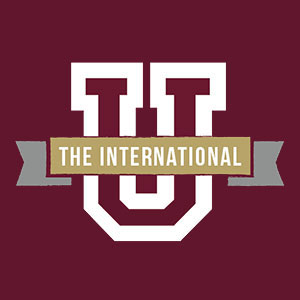